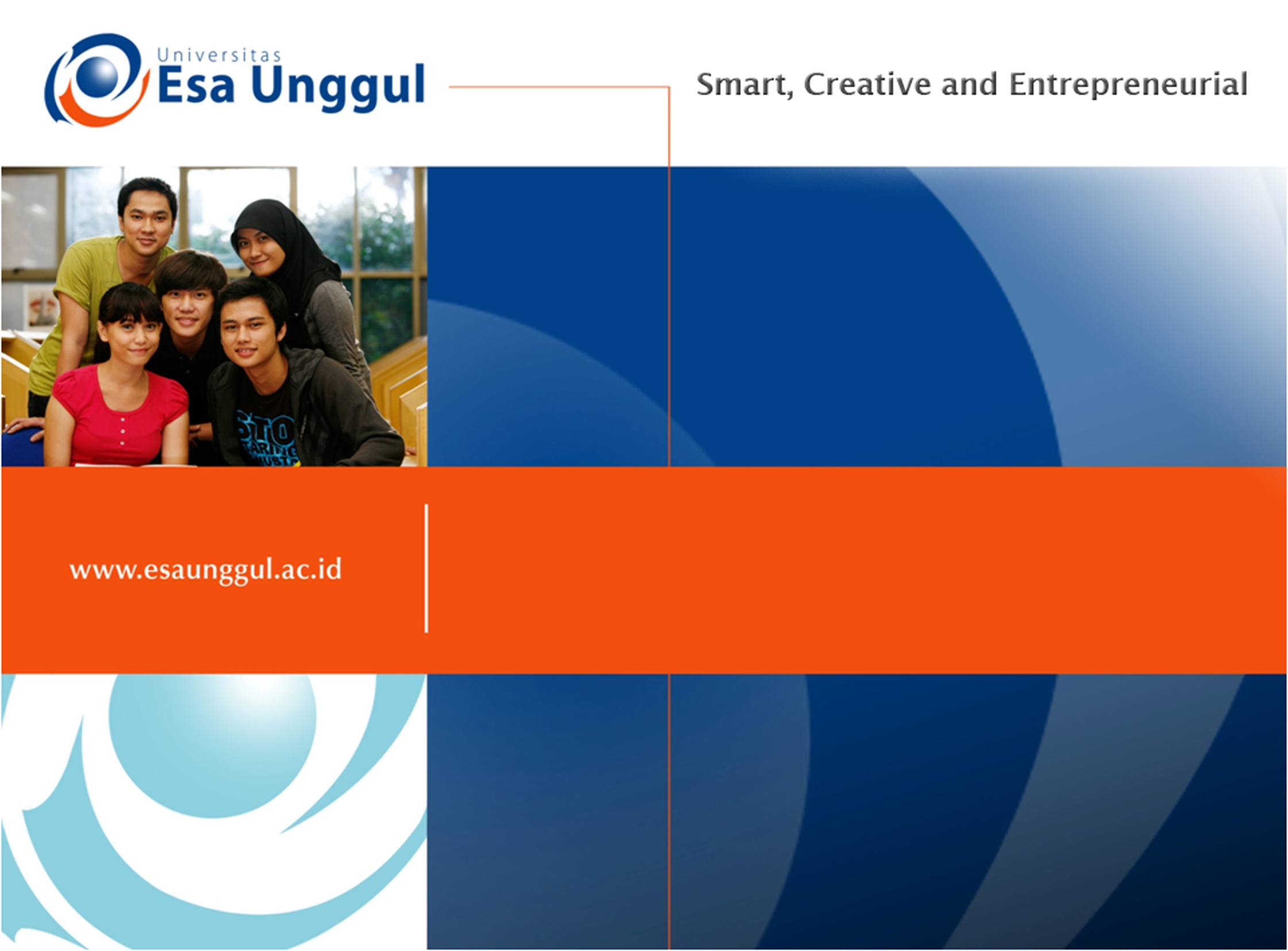 PSIKOSOSIAL DAN BUDAYA
PERTEMUAN 1.1
YAYAH KARYANAN, S.Sos, MM
Program Studi Ilmu Keperawatan
Fakultas Ilmu-ilmu Kesehatan
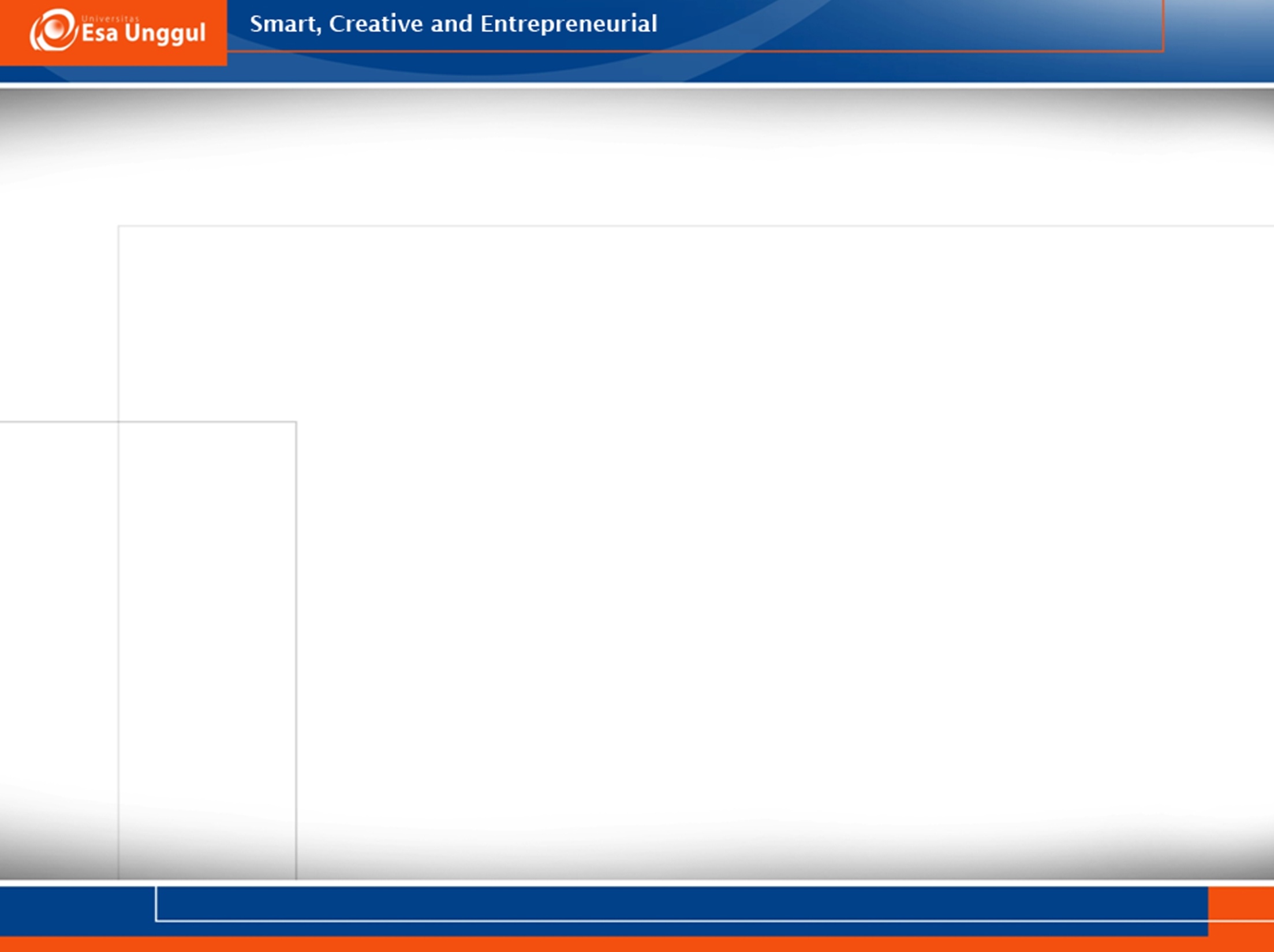 VISI DAN MISI UNIVERSITAS ESA UNGGUL
Visi dan Misi Fakultas Ilmu-Ilmu Kesehatan
Visi : 
Menjadi Fakultas Ilmu-Ilmu Kesehatan yang kompeten di bidang kesehatan masyarakat, ilmu gizi dan ilmu keperawatan, Manajemen Informasi Kesehatan dan Rekam medis dan Informasi Kesehatan berbasis intelektualitas, inovasi dan kewirausahaan yang unggul serta mampu bersaing secara global. 
Misi : 
1) Menyelenggarakan pendidikan dan pengajaran bidang Ilmu-Ilmu Kesehatan (Manajemen Informasi Kesehatan, Kesehatan Masyarakat, ilmu gizi dan ilmu Ners, serta Rekam medis dan Informasi Kesehatan) secara efisien dan efektif berbasis pada teknologi informasi. 
2) Menyelenggarakan program-program penelitian dan pengembangan guna menghasilkan konsep-konsep, teori dan hasil kajian yang secara fungsional dapat mendukung pengembangan kehidupan bermasyarakat. 
3) Melaksanakan dan mengembangkan program-program pengabdian kepada 


masyarakat melalui inovasi di bidang ilmu pengetahuan, teknologi dan seni yang bermanfaat bagi kemajuan bangsa Indonesia.
Visi dan Misi Prodi Keperawatan
Visi 
Menjadi pusat pendidikan Ners yang kompeten berbasis intelektulitas, kreatifitas, dan kewirausahaan, dengan keunggulan dibidang nursing home care serta berdaya saing global pada tahun 2020 
Misi 
1) Mengembangkan program pendidikan Ners dengan keunggulan nursing home care yang berwawasan global dan berbasis Ilmu pengetahuan dan teknologi 
2) Mengembangkan Ilmu Pengetahuan dan Teknologi di bidang keperawatan dengan keunggulan nursing home care melalui kegiatan penelitian 
3) Menerapkan dan mengembangkan ilmu keperawatan dengan keunggulan nursing home care melalui pengabdian kepada masyarakat 
4) Menyiapkan sumber daya manusia keperawatan dengan keunggulan nursing home care yang berdaya saing global dan menciptakan calon pemimpin yang berkarakter bagi bangsa dan negara 
5) Mengelola sarana dan prasarana yang menunjang program akademik dan profesi keperawatan dengan keunggulan nursing home care 
6) Berperan aktif dalam menerapkan dan mengembangkan ilmu keperawatan dengan keunggulan nursing home care yang bermanfaat bagi organisasi profesi, bagi bangsa dan negara Indonesia serta segenap umat manusia
KEMAMPUAN AKHIR YANG DIHARAPKAN
Mahasiswa mampu memahami dan menjelaskan Teori Middle Range dalam keperawatan dan mengaplikasikannya
Middle Range Theory
Pengertian Middle Range Theory
Middle Range Theory adalah serangkaian ide/gagasan saling berhubungan dan berfokus pada suatu dimensi terbatas yaitu pada realitas keperawatan. 

Teori ini menjelaskan fenomena spesifik dan telah diuji dalam penelitian dan digunakan untuk memandu praktek keperawatan. Kajian analis teori transendensi diri menjelaskan bagaimana penuaan atau mendorong kerentanan manusia melampaui batas-batas untuk intra pribadi focus pada makna kehidupan.
2. Ciri-ciri Middle Range Theory
a.    Menurut Mc. Kenna H.P. (1997)
            ·      Bias digunakan secara umum pada berbagai situasi 
            ·      Sulit mengaplikasikan konsep kedalam teori
            ·      Tanpa indicator pengukuran
            ·      Masih cukup abstrak
            ·      Konsep dan proposisi yang terukur
            ·      Inklusif
b.    Menurut Meleis A.I. (1997)
            ·      Ruang lingkup yang terbatas
            ·      Memiliki sedikit abstrak·      Membahas fenomena / konsep yang lebih spesifik
            ·      Merupakan cerminan praktik (administrasi, klinik, pengajaran)
c.     Menurut Whall (1996)
             ·      Konsep dan proposisi spesifik tentang keperawatan
             ·      Mudah diterapkan bias diterapkan pada berbagai situasi
             ·      Proposisi bias berada dalam suatu rentang hubungan sebab
                akibat
3.      Kegunaan Middle Range Theory
a. Dalam bidang praktik dan penelitian mudah diaplikasikan dan cukup abstrak secara ilmiah. Tingkatnya menengah diorganisasi dalam lingkup terbatas, variable terbatas, serta dapat diuji secara langsung.
b. Mampu menstimulasi dan mengembangkan pemikiran rasional dari penelitian.
c.  Membimbing dalam penilitian variable dan pernyataan dalam penelitian.
d.  Membantu praktik dengan memfasilitasi pemahaman terhadap perilaku klien.
4.      Tindakan Keperawatan
Secara langsung berfokus pada sumber yang berasal dari dalam diri seseorang terhadap transendensi/berfokus padabeberapa factor personal dan kontekstual yang mempengaruhi hubungan antara transendensi diri dan keadaan baik/sehat.
5.      Perkembangan Middle Range Theory
a.   Teori induktif yang membangun teori melalui riset.
b.   Teori deduktif yang berasal dari Grand Theory.
c.    Kombinasi dari teori keperawatan dan non keperawatan.
d.   Sintesa teori yang berasal dari penelitian yang telah terpublikasikan.
e.   Mengembangkan teori dari pedoman praktik klinik
6. Kontroversi tentang Middle Range Theory
    Identifikasi Middle Range Theory telah cukup jelas. Dalam analisis dasar Middle Range Theory pertanyaan tentang Middle Range Theory bukanlah merupakan suatu pernyataan hitam dan putih namun memiliki definisi yang jelas. Middle Range Theory mengandung nilai abstrak, tidak terlalu luas namun juga tidak terlalu sempit tetapi berada pada kondisi pertengahan
7. Perbandingan dengan yang Lain
    Cukup spesifik untuk memberikan petunjuk riset dan praktik. Cukup umum pada populasi klinik dan mencakup fenomena yang sama. Dapat diuji dalam pemikiran empiris, mempresentasikan bidang keperawatan yang lebih spesifik/ terbatas dan lebih dapat diaplikasikan secara langsung dalam tatanan praktek
8.      Contoh Tindakan keperawatan
·   Fisioterapi napas, batuk & suction
·      Memberikan sonde susu 200 cc + extra telur 1 butir +Bisolvon 1tab
·    Memberikan  : inj. Cefotaxime 1 gr/IV
·                               Inj. Gastridin 1 amp/IV
·                               Inj. Bicombion 1 amp/IV
·                               Inj. Jayacin 200 mg/IV drif
 Melakukan oral hygien
 Melakukan mobilisasi mika/miki
 Melakukan observasi TTV & kesadaran tiap jam
 Membantu melakukan setting pada ventilator
  Melakukan fisioterpai napas & suction
  Memberikan sonde susu 200 cc + Bisolvon  1 tab
 Membantu klien BAB
 Memberikan Albumin 25 %  100 cc/infuse
Memonitor produk urine tiap jam
 Memberikan inf. KAEN MG 3  20 tts/mnt
T= 104/70 mmHg,Nadi=120 x/mnt,RR=32 x/mnt,Suhu= 37,70c,kesadaran compos mentis, Produksi urine/7 jam= 640 cc.
HEALTH
Sehat, merupakan awal proses model yangdidefinisikan mutlak sebagai proses kehidupan dari 2 hal yaitu pengalaman positif dan negatif dimana indivdidu menciptakan lingkungan dan nilai2 yang unik yang mendukung kesejahteraan (Well Being)
NURSING
Peran keperawatan adalah untuk mendampingi orang-orang (person) melaluiproses interpersonal dan manajemen terapeutik Pda lingkungannya) yang membutuhkan keterampilan untuk mendukung kesehatan (health) dan Kesejahteraan (well - being)
PERSON
Person dipahami sebagai orang yang mengalami perkembengan masa kehidupan, dimana ia berinteraksi dengan orang lain dan perubahan lingkungan yang kompleks serta memiliki semangat berkontribusi secara positif dan negatif terhadap kesehatan dan Wellness.
ENVIRONMENT
Keluarga, jaringan sosial , lingkungan fisikdan komunitas adalah lingkungan yang signifikan berkontribusi dalam proses kesehatan dimana perawat mempengaruhinya dengan mengatur interaksi yang terapeuti antara orang-orang, objek dan aktivitas keperawatan
Penjabaran ke Metaparadigma
--------------- WELL-BEING

                                           ------------ Self Transcenden
                                                   Point o intervension


                                                                    ---------
HEALTH
PERSON
LINGKUNGAN
NURSING
Konsep Teori
Vulnerability
Self Transcenden
      a. Inwardly
      b. Outwardly
       c. temporally
Well Being
Moderating – mediating faktors
Point of intervention
VULNERABILITY
Kesadaran	seseorang akan adanya kematian. Diartikan sebagai kontek perkembangan dan kematangan di usia senja atau pada akhir kehidupan. Konsep inin meningkatka kesadaran akan situasi menghadapi kematian termasuk didalam nya adalah keadaan gawat seperti disabilitas, penyakit kronik, kelahiran dan pengasuhan.
Selp Transcenden
Transendensi diri adalah suatu gerak yang melampaui yang telah dicapai. Suatu gerak dari yang kurang baik menjadi baik dan dari yang baik menjadi lebih baik
Menurut Reed Self transendensi didefinisikan sebagai pengembangan konsep diri dibatasi secara multidimensi
Inwardly (batiniah) : melakukan reflexi intrsospeksi diri terhadap pengalana2 yang telah dialami
Outwardly (lahiriah) : Tampak dar luar. Diartikan sebagai pentingnya melakukan  hubungan dengan dunia luar dalam hal beriterasi dengan lingkungannya
Temporally (duniawi) : menggunakan keterampilan dan pengetahuan yang diperoleh dari pengalaman masa lalu sehingga menjadi pelajaran untuk mencapai tujuan masa depan yang terintegrasi dalam melakukannya pada masa sekatan
WELL - BEING
Didefinisikan sebagai perasaan sehat baik fisik, Psikologis, sosial budaya dan  spiritual yang menunjukkan suatu kesejahteraan dan keadaan yang baik.
Moderating – Mediating faktors
Variabel ontekstual dan personal dan interaksinya bisa mempengaruhi proses trasendensi diri yang bekonrtribusi dalam keadaan baik. Contoh dari variabel tersebut adalah usia, jenis kelamin, kemampuan kognitif, pengalaman hidup, persepsi spiritual, lingkungan sosial, dan riwayat masa lalu
Point of intervention
Berdasarkan teori transendensi diri, terdapat 2 point intervensi :
Tindakan keperawatan secara langsung berasal dari sumber2 yang berasal dari diri seseorang terhadap transendensi,atau
Berfokus pada beberapa faktor personal dan kontekstual yang mempengaruhi hubungan antara transendensi diri dan vulnerabel, hubungan antara transendensi diri dan keadaan baik/ sehat
Contoh kasus
Tn.F berusia 65 th, punya anak 3 orang yang pada saat ini berusia sekitar 30 tahun
Istri meninggal 6 bulan yang lalu karena penyakit kronis. Usia perkawinan 45 tahun
Dua anaknya tinggal jauh dan seorang anaknya tinggal di dekat rumahnya
Selama istrinya sakit tn.F sendiri yang mengurus istrinya 
Dia menghabiskan banyak waktu waktu istrinya sakit dan setelah istrinya meninggal menjadi sangat kesepian. 
Dia juga kehilangan selera makan, sehingga dia tidak punya kekuatan untu berinteraksi dengan lingkungan maupun dengan anak2nya
Masalah
1. Tn F sdh berusia lanjut
2. Respon berduka berkepanjangan
3. Interaksi dengan lingkungan sosial terganggu
4. Interaksi dengan angnggota keluarga terganggu
5. Penurunan selera makan dan kelemahan fisik
6. Penurunan aktivitas
7. Kesepian
8. Tinggal terpisah dari keluarganya.
SOLUSI
Vulnerability
Self Transcenden
      a. Inwardly
      b. Outwardly
       c. temporally
Well Being
Moderating – mediating faktors
Point of intervention
Vulnerability
Meningkatkan kesadaran bahwa kematian adalah merupakan hal yang akan dialami setiap orang. Berduka adalah hal yang wajar. Kesedihan yang berkepanjangan bukanlah suatu hal yang baik
Self transcendence
Refleksi san introspeksi yang dilakukan oleh Tn.F adalah merupakan inti dari self  transendence. Dari segi batiniah (inwardly) Tn. F adanya intrspeksi terhadap pengalaman masa lalunya yang akan menjadi fasilitas dalam pemulihan dan kesehatan kembali.Introspeksi  diri meliputi menggali kepercayaaan dan keyakinan, nilai2 pribadi dan mimpi yang ingi dicapai yang menjadi penyemangat untuk mencapai kondisi sehat secara utuk.(well Being)
Outwardly (lahiriah)
Perawat memberikan dorongan untu bisa mulai berhubungan dengan dunia luar termasuk berinteraksi dengan keluarganya dan anak2nya
Temporally Dunia saat ini)
Dari segi Temporally Tn. F bisa menggunakan pengetahuan dan keterampilan masa lalu untuk digunakan untuk mencapai apa yang diharapkan ke depan
Well Being
Vulnerable dan transendensi akan membantu Tn.F  memperoleh sehat dan sejahtera (well being. Semua komponen akan terintegrasi dan berproses untuk mencapai kondisi yang baik.
Kesimpulan
Kelebihan:
Baik digunakan untuk masalah yang berhubungan psikososial
Faktor spiritual cukup dupertimbangkan dalam penyelesaian masalah Klien
Kekurangan :
1) Pembahasan teori sukar untuk dipahami, susah dicerna olh perawat yang akan menaplikasikan kedalam praktik.
2) Teori masih susah untuk diterapkan
3) terbatas digunakan hanya pada masalah psikososial
TERIMA KASIH